УПРАВЛЕНИЕ ФНС РОССИИ ПО НОВГОРОДСКОЙ ОБЛАСТИ
Электронная регистрация юридических лиц и индивидуальных предпринимателей. Электронные сервисы ФНС России, необходимые для ведения бизнеса
Н.И. Васильев
Сервис «Государственная регистрация»
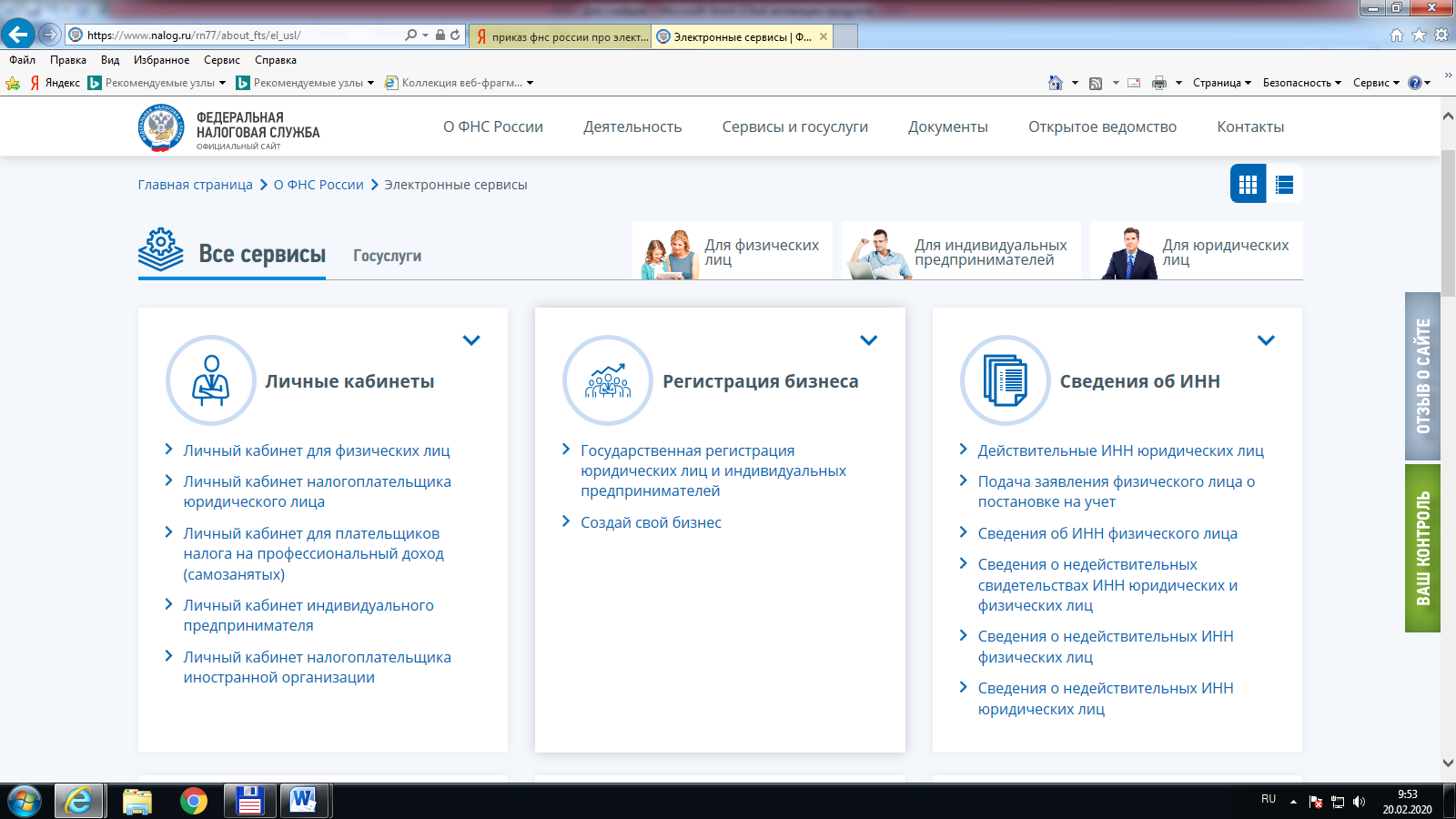 2
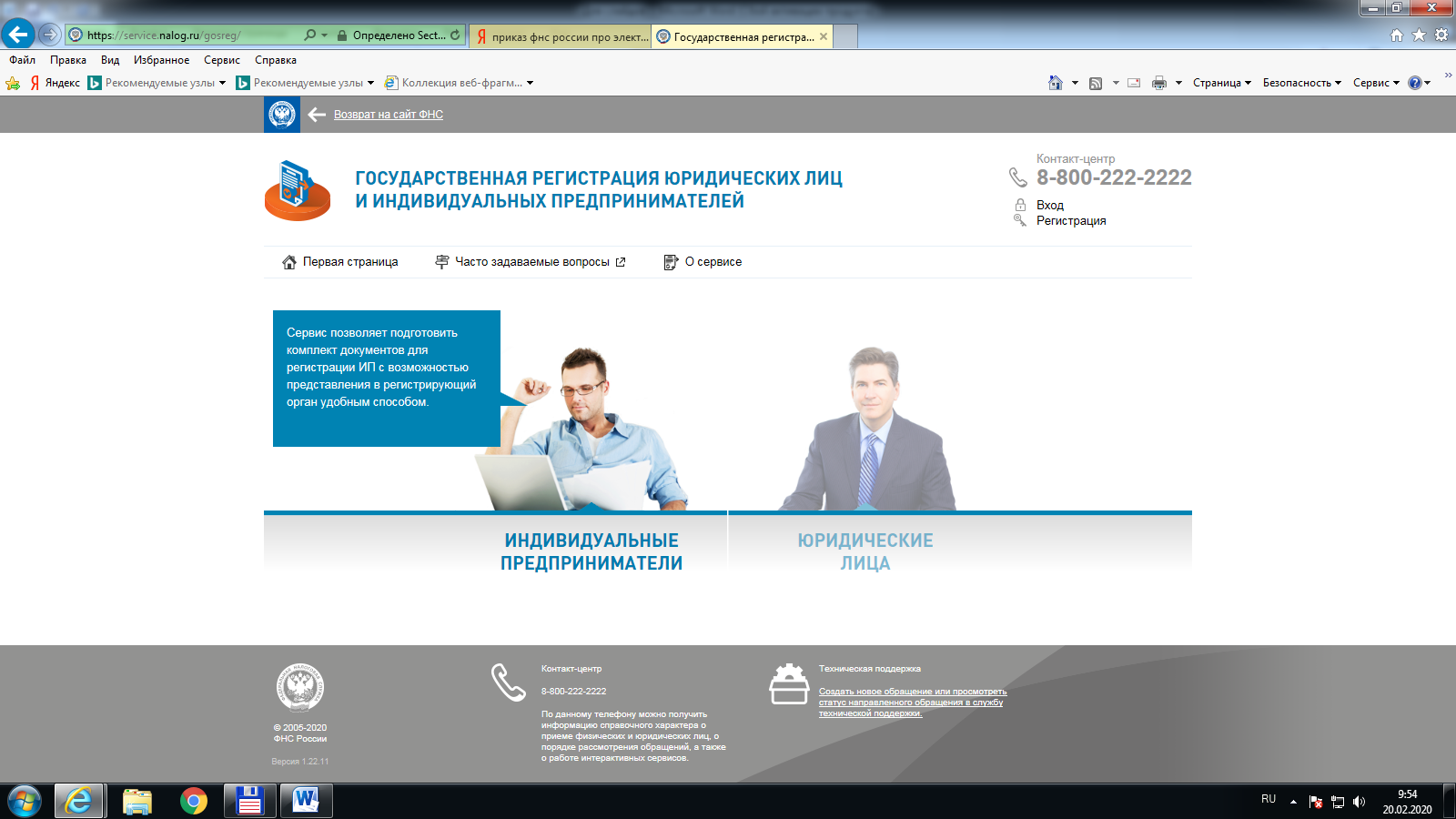 3
Регистрация на сайте
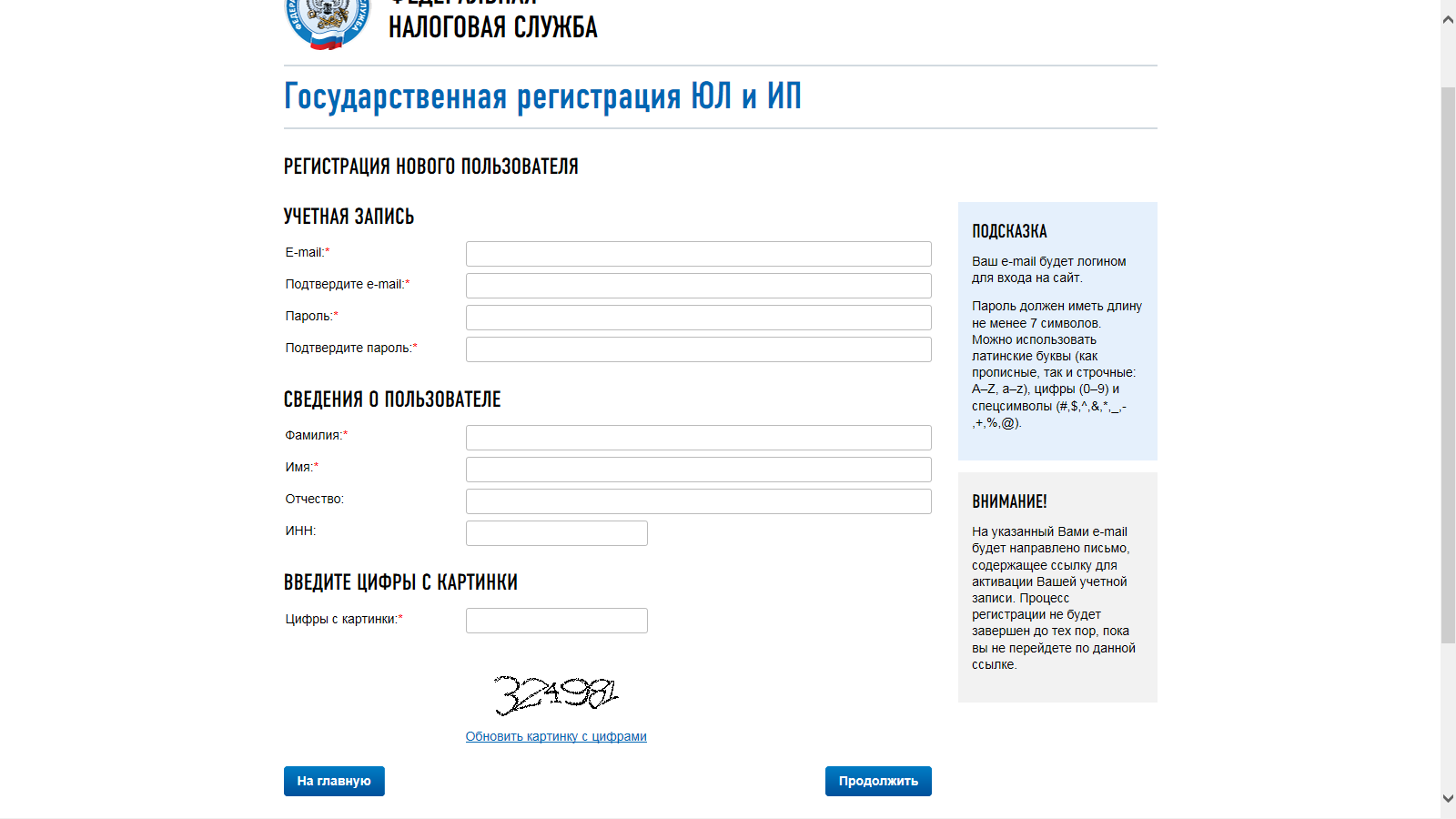 4
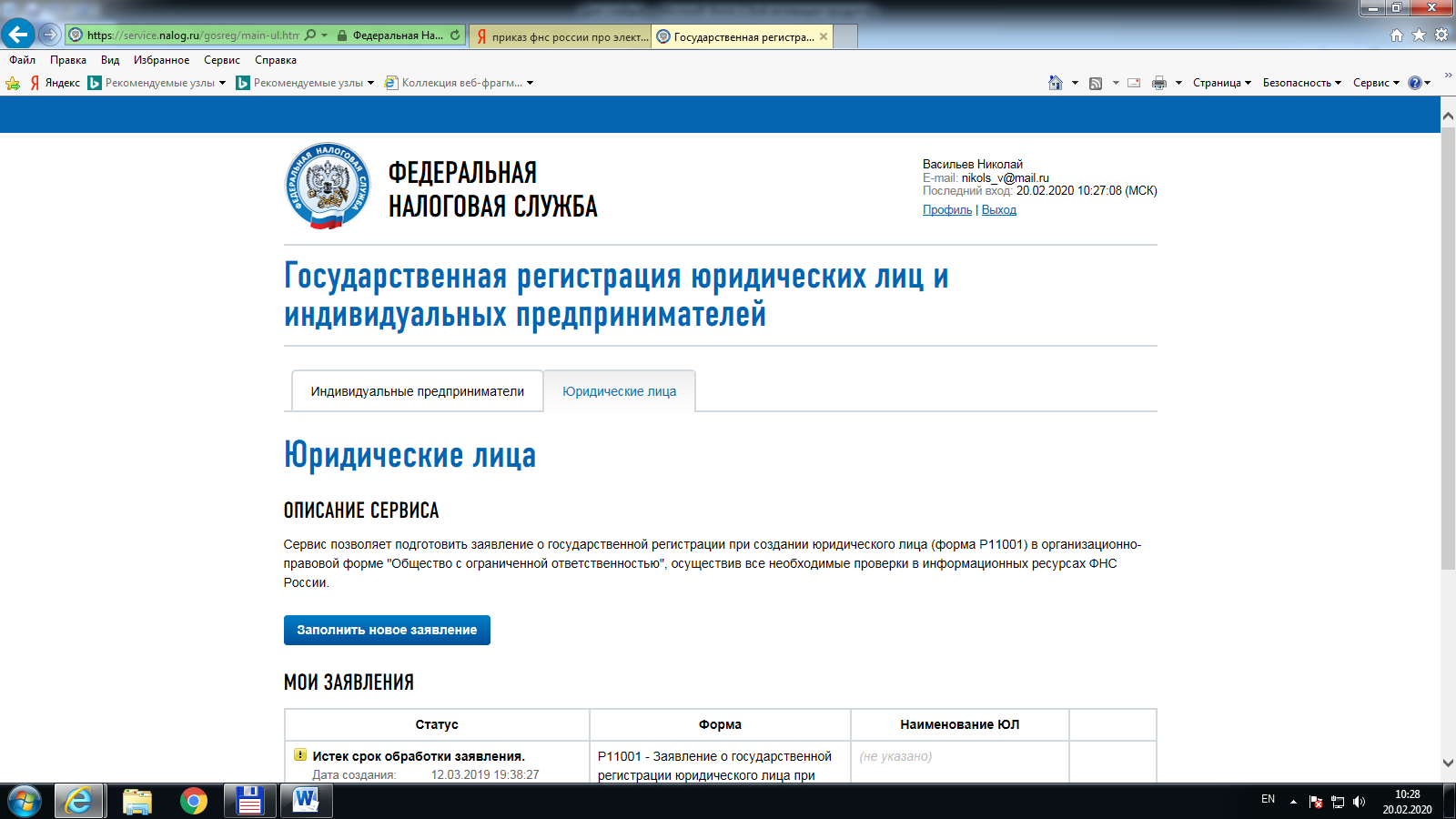 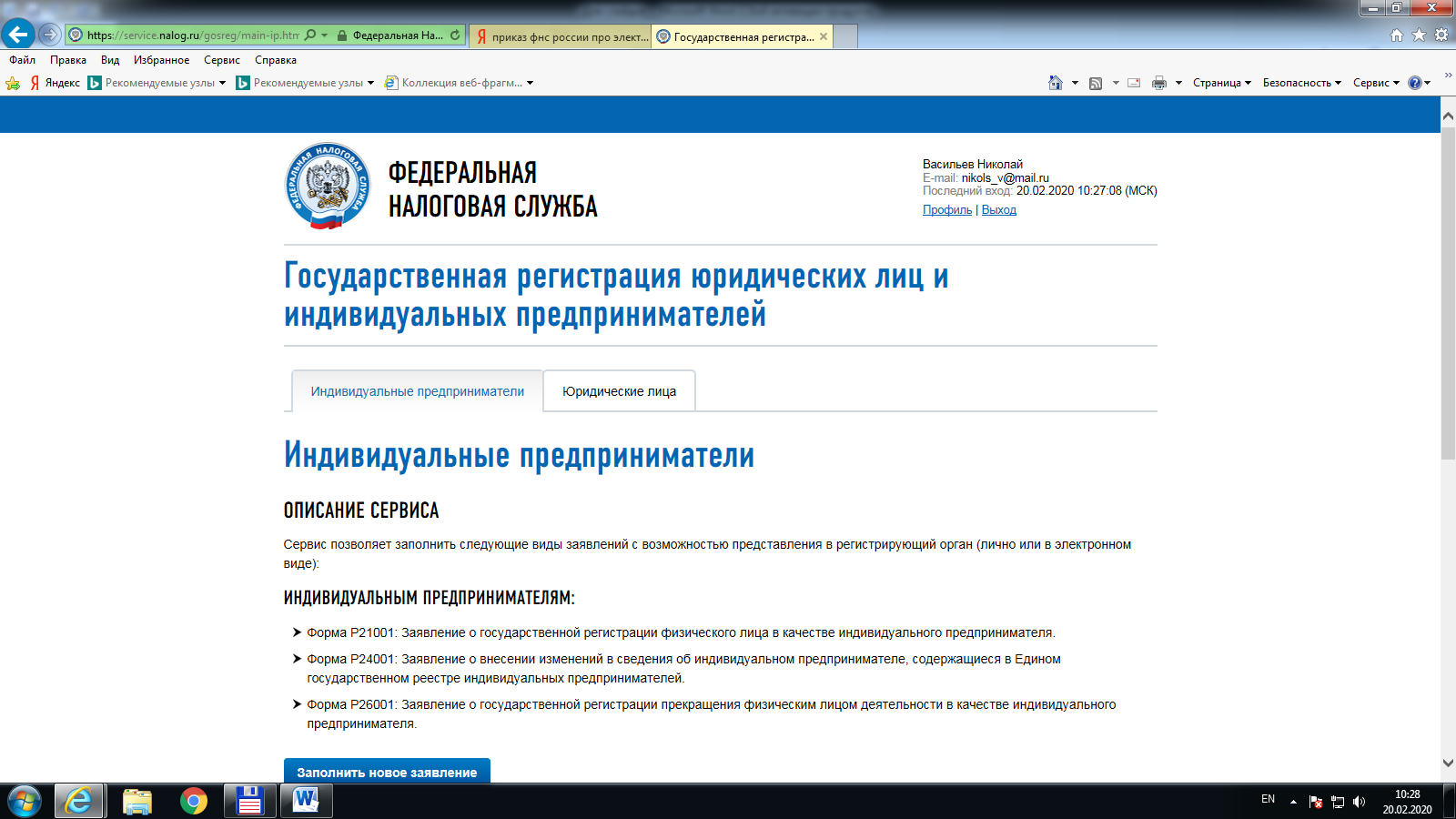 5
Выбор способа доставки документов
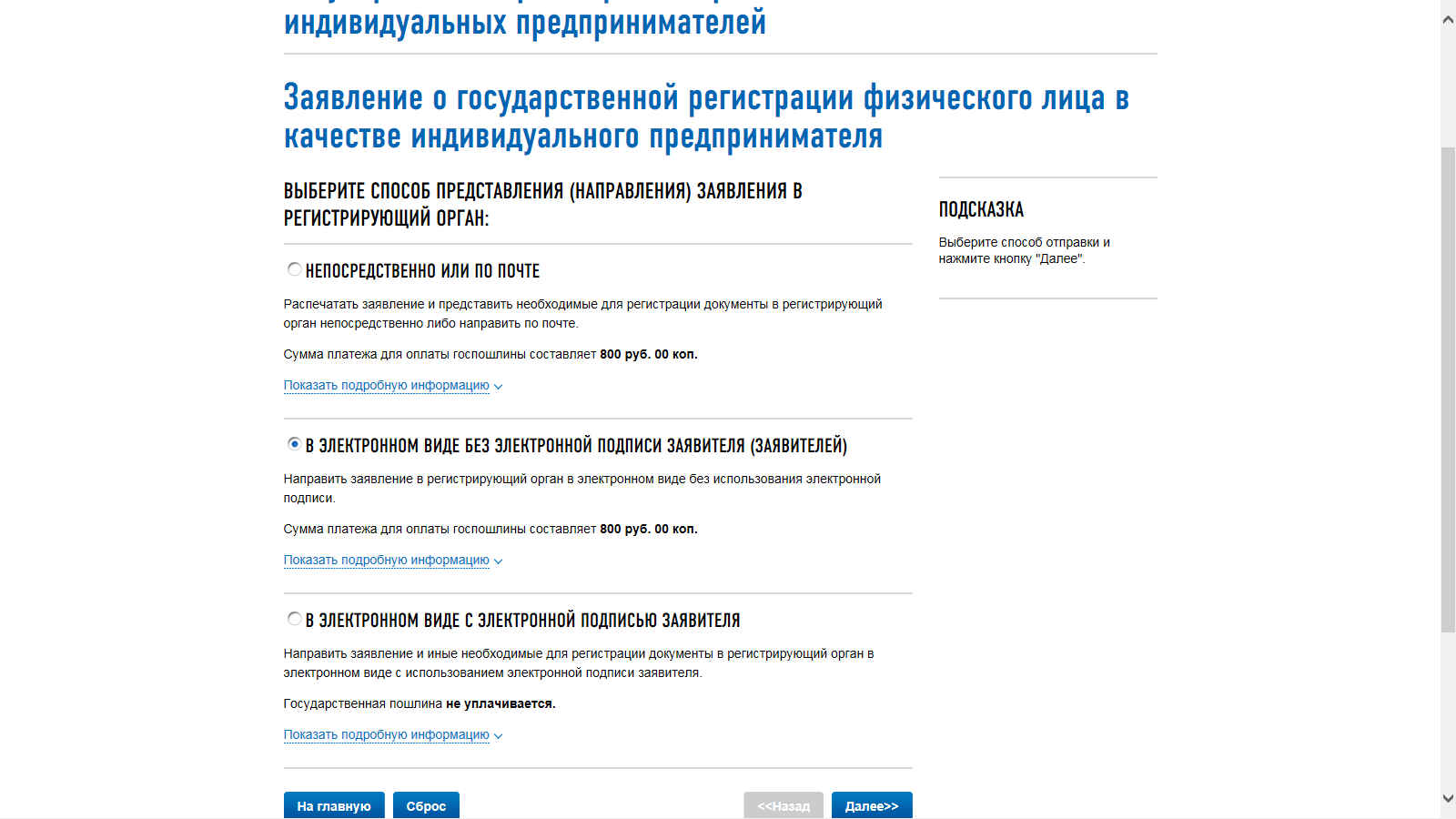 6
Этапы формирования заявления
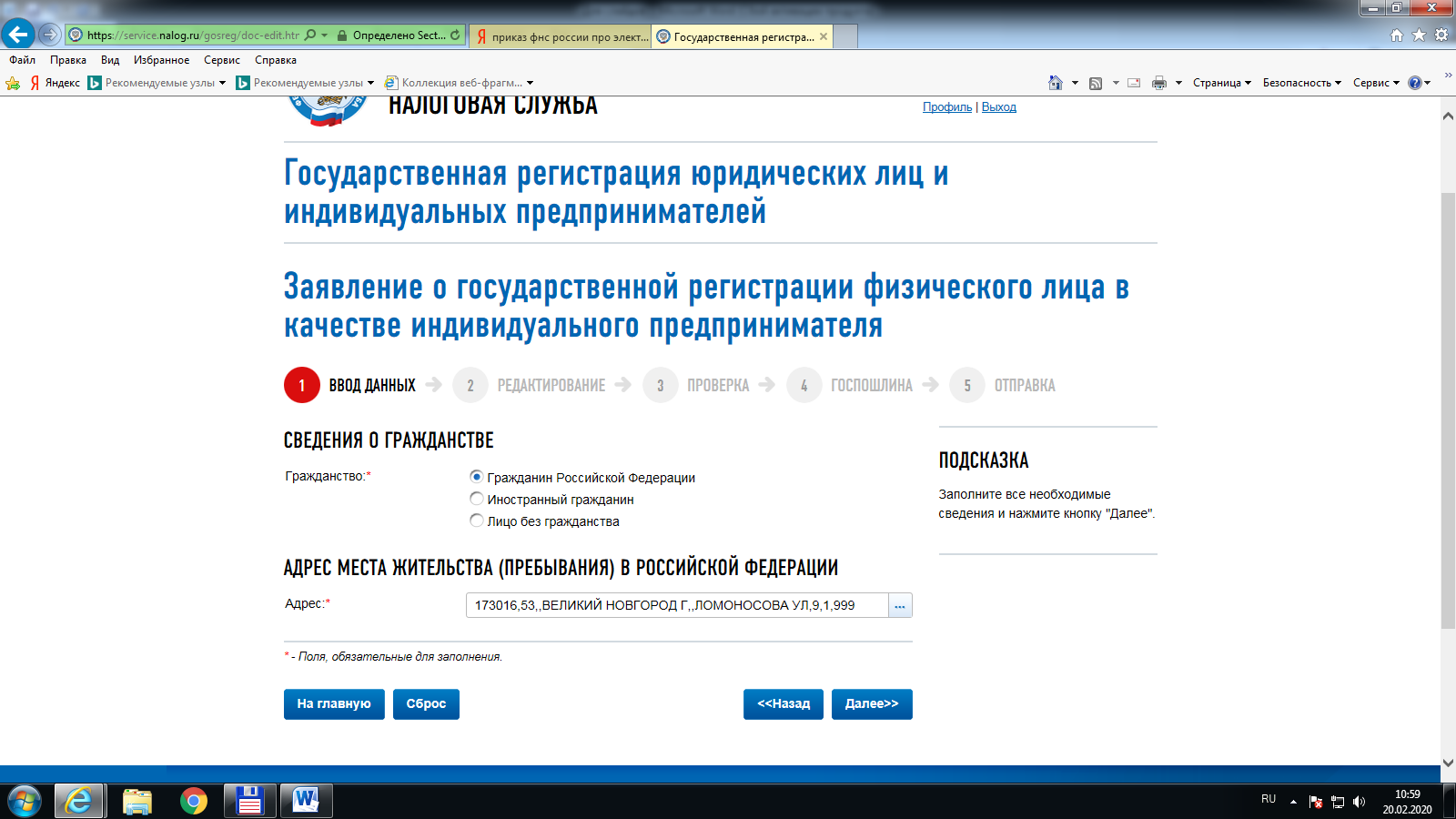 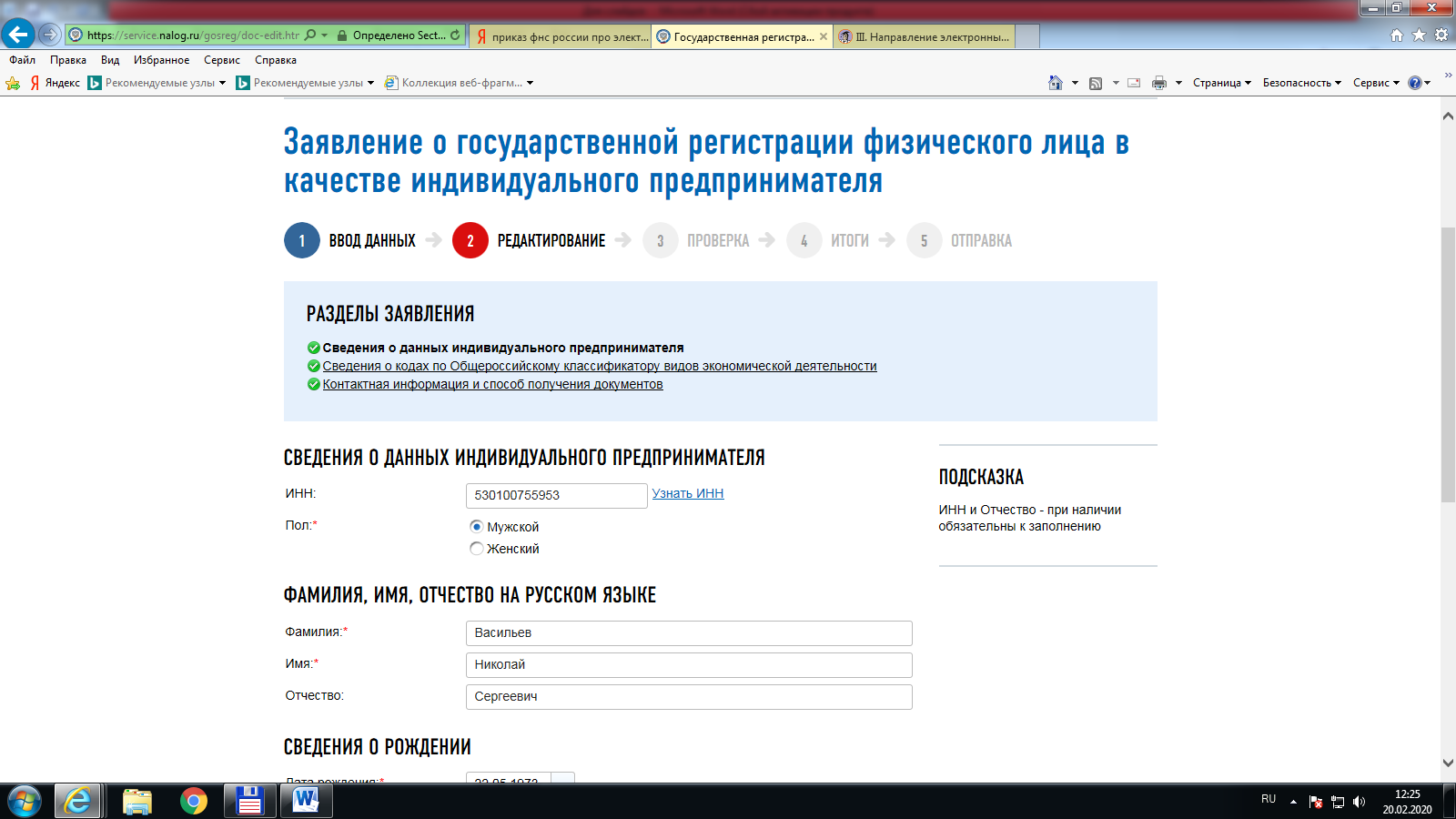 7
Программные продукты на сайте ФНС
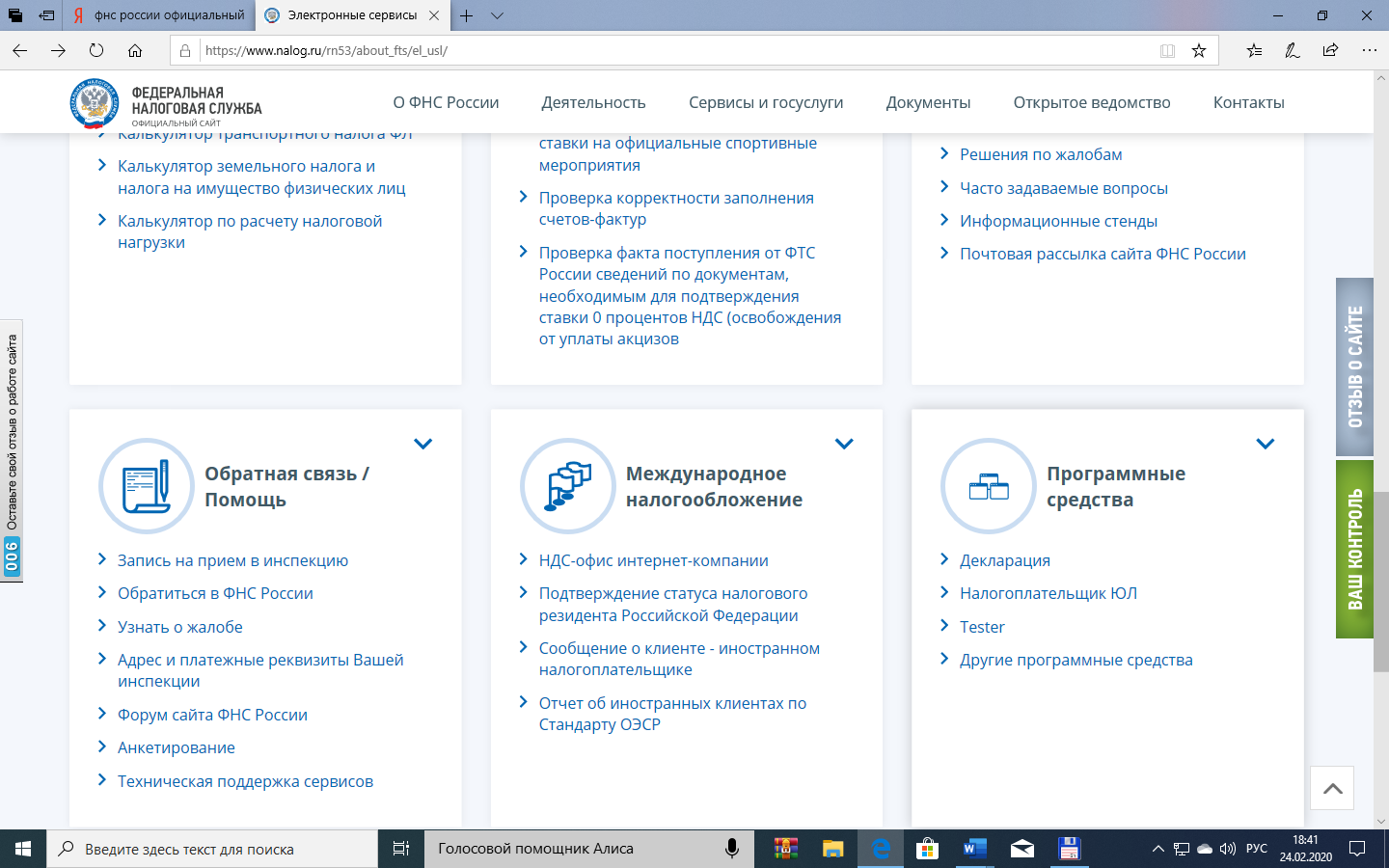 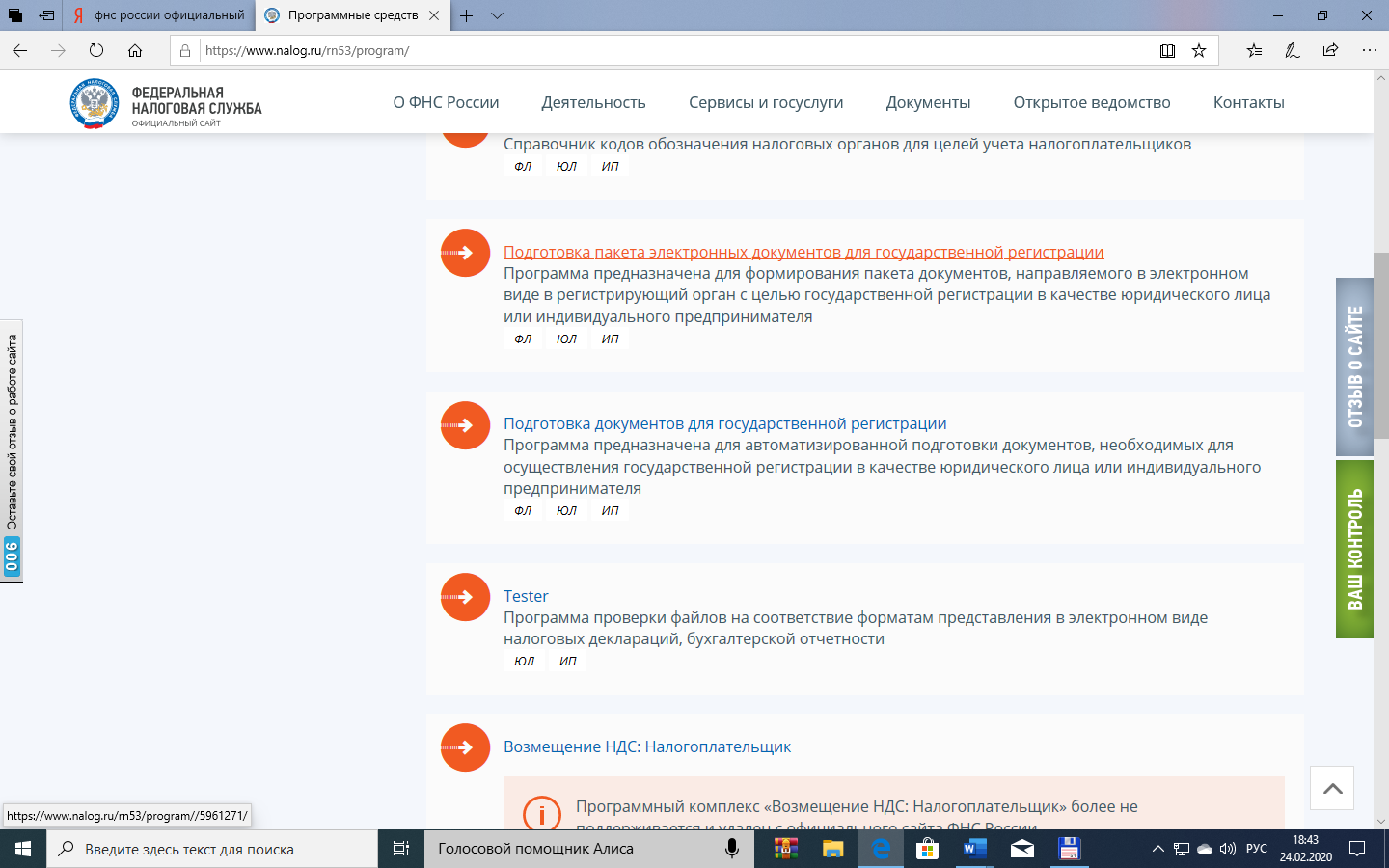 8
Сервис «Уплата пошлины»
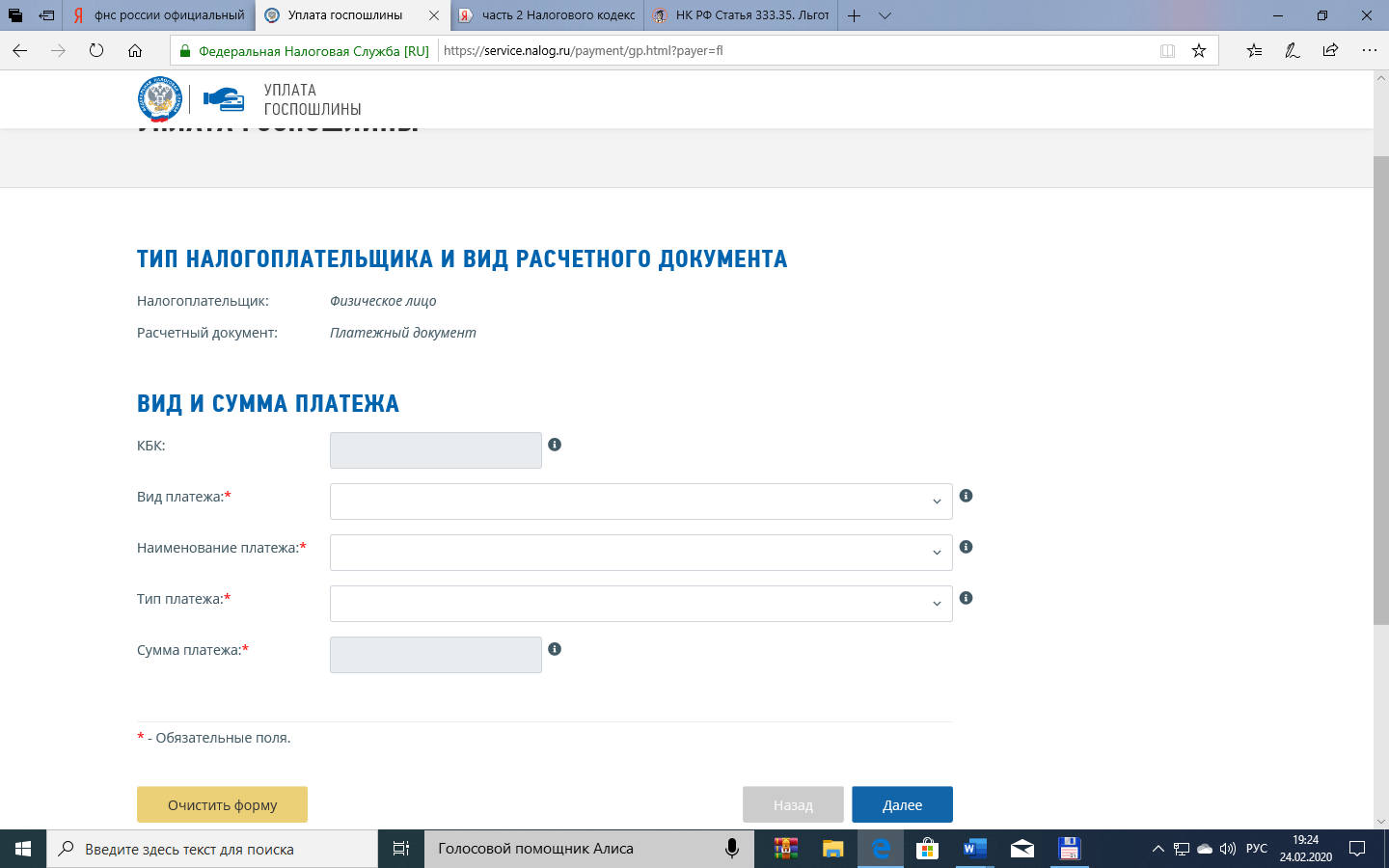 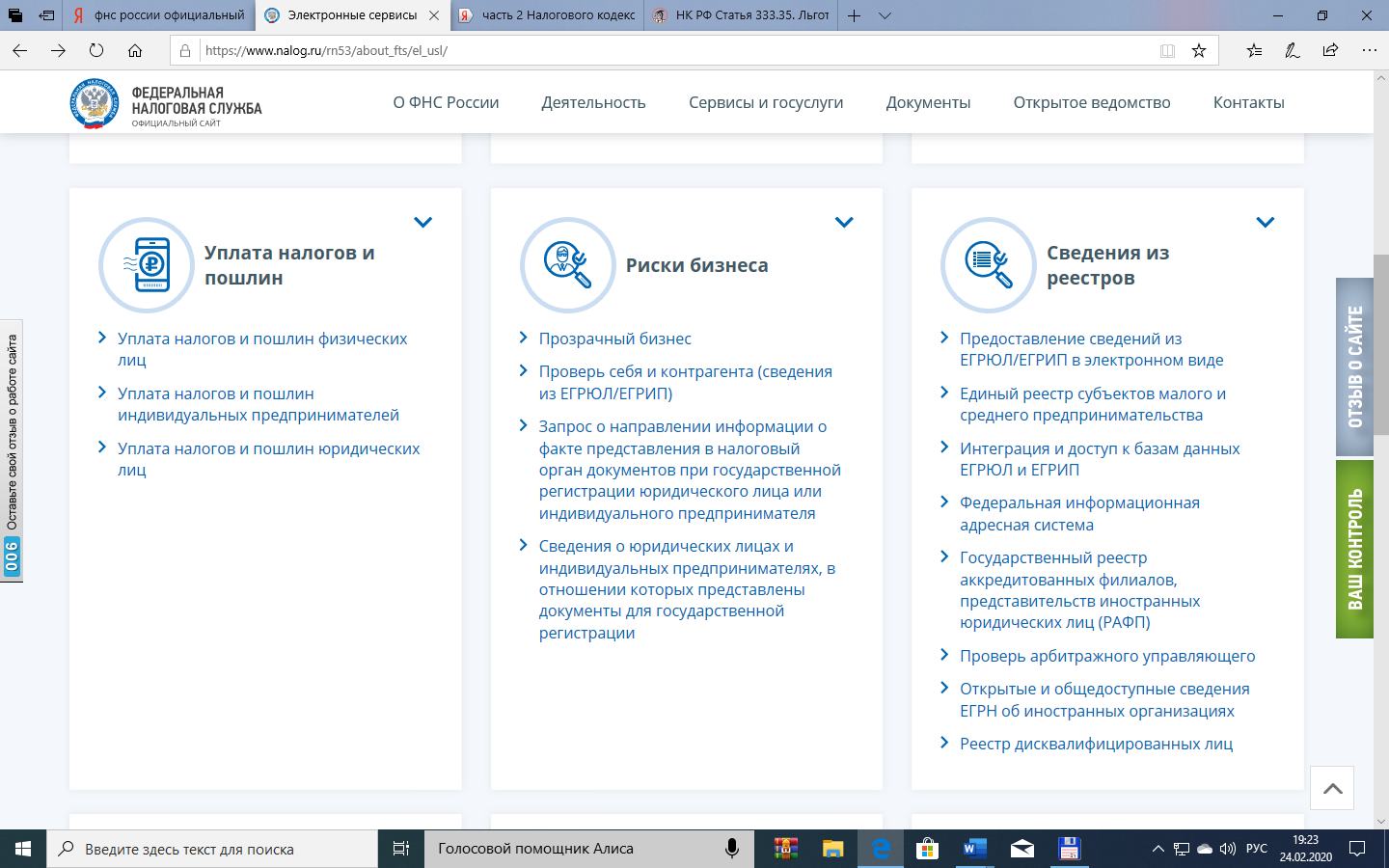 9
Формирование платежного документа
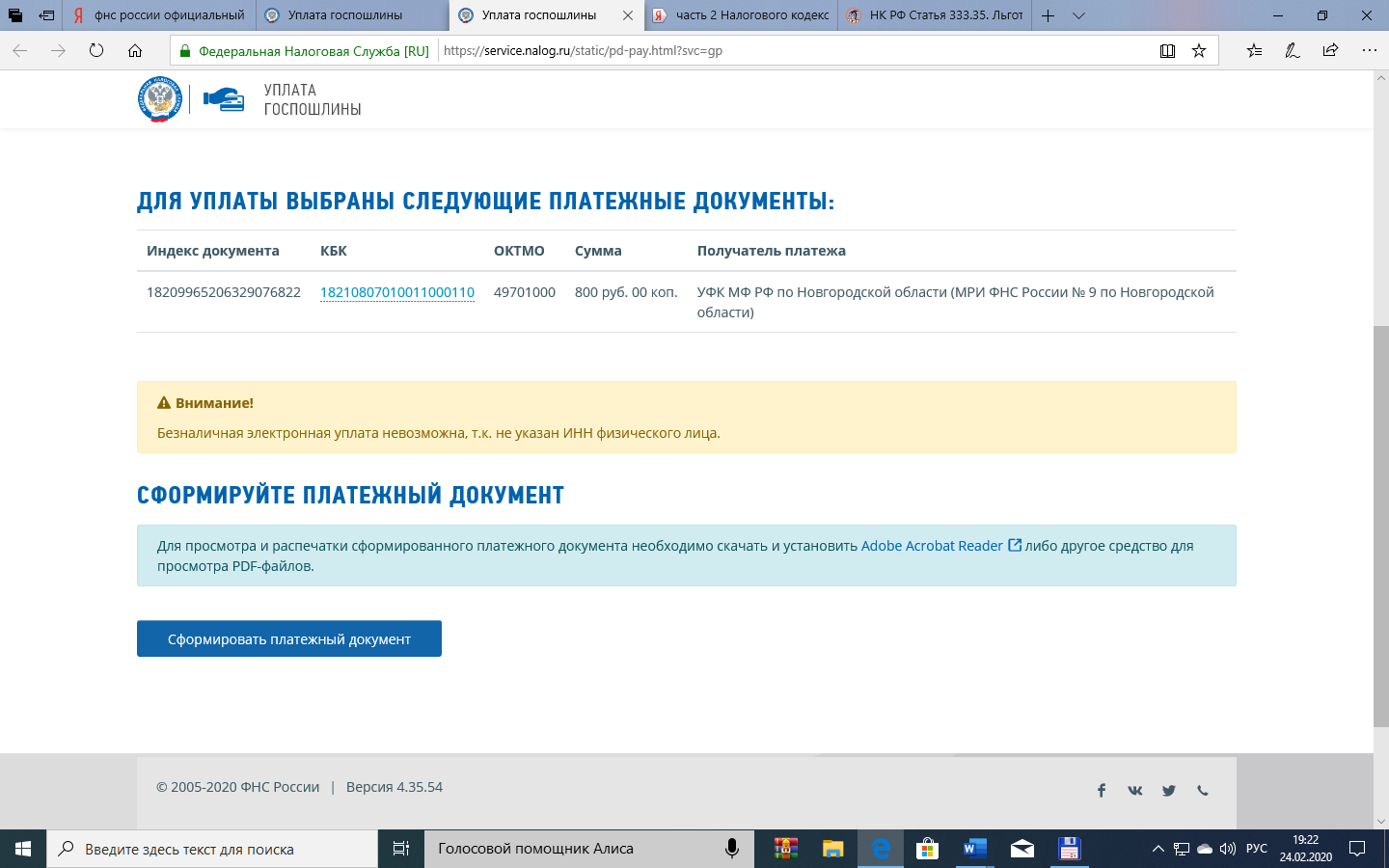 10
Информация об ИНН физического лица
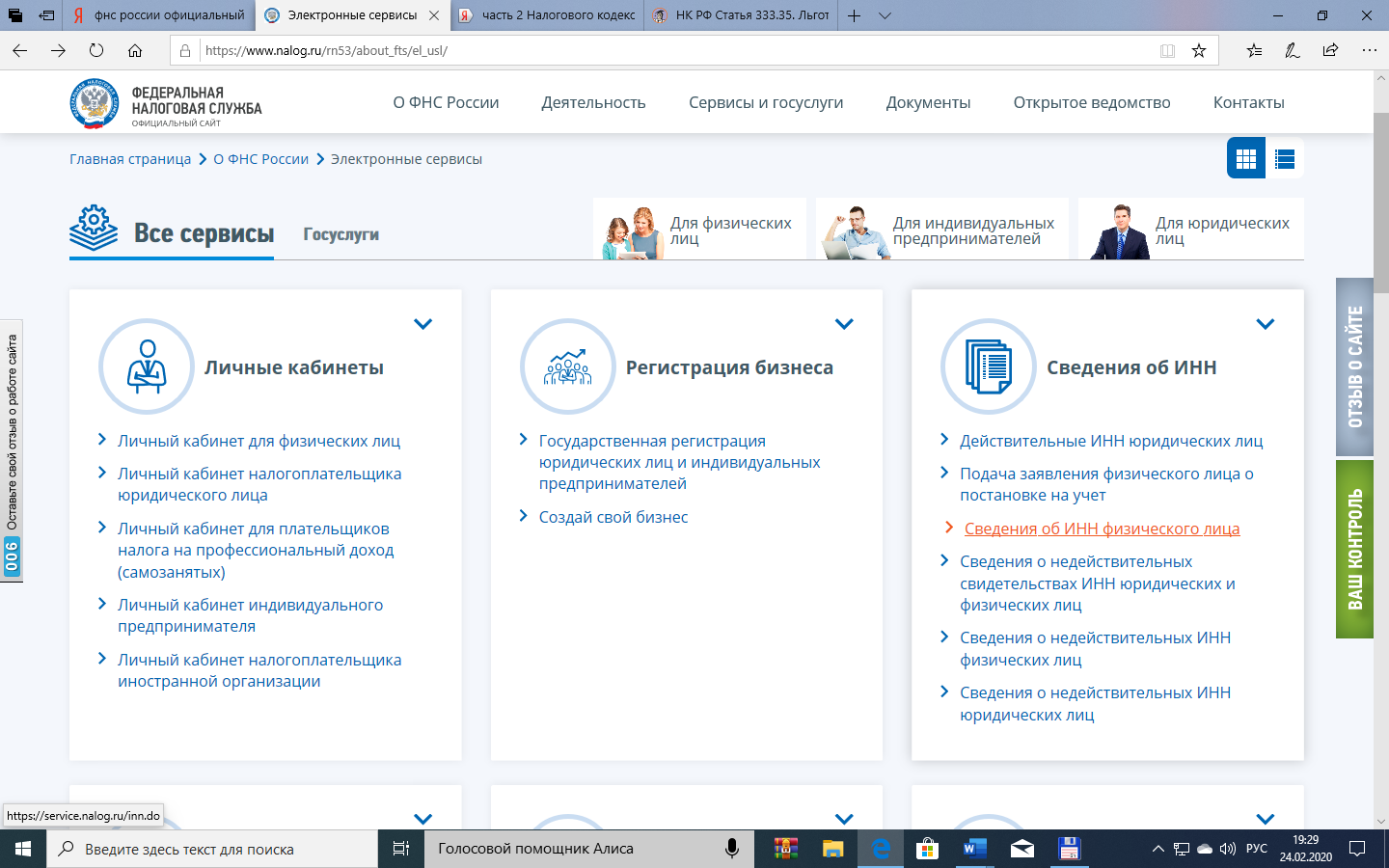 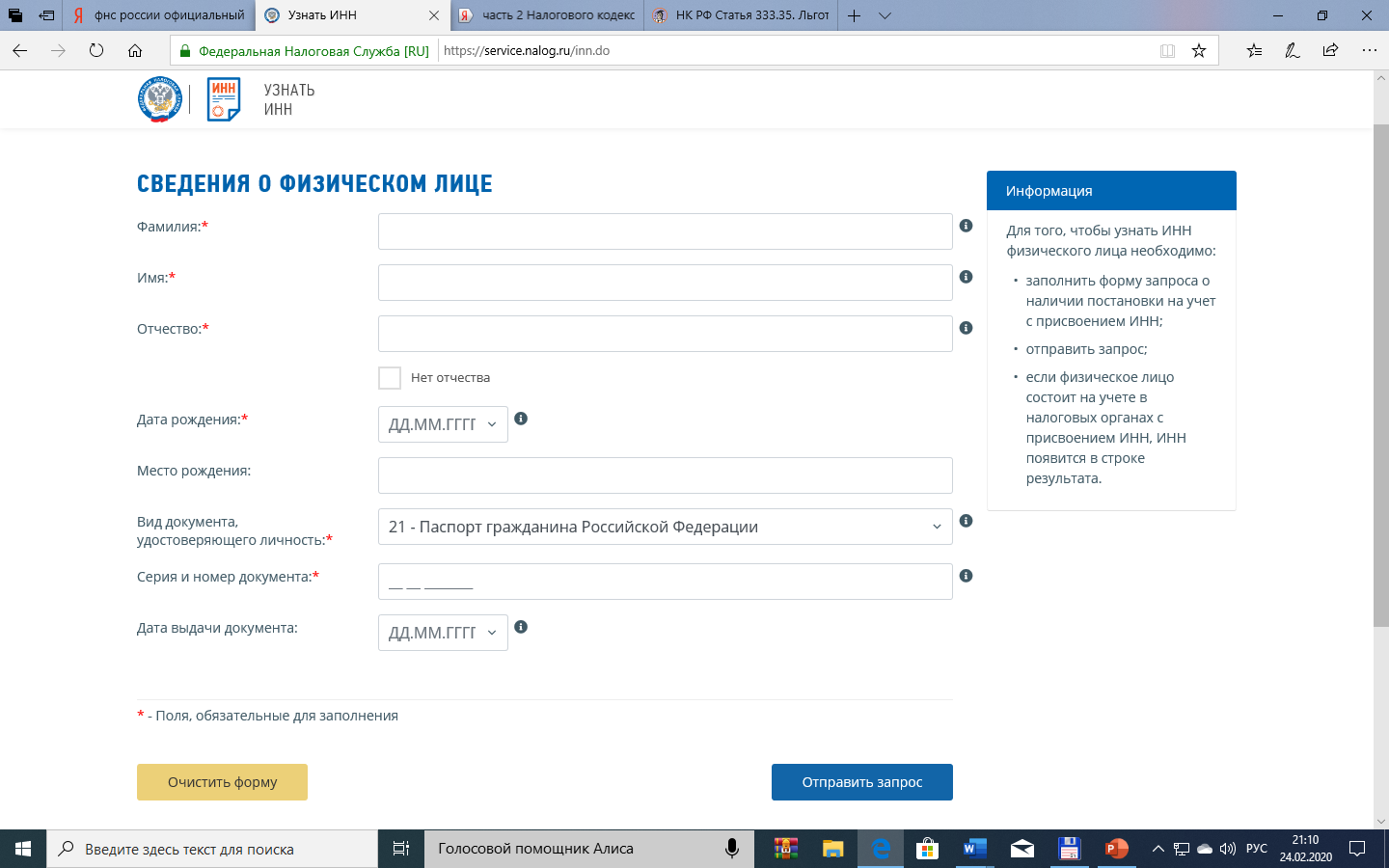 11
Информация о контрагентах
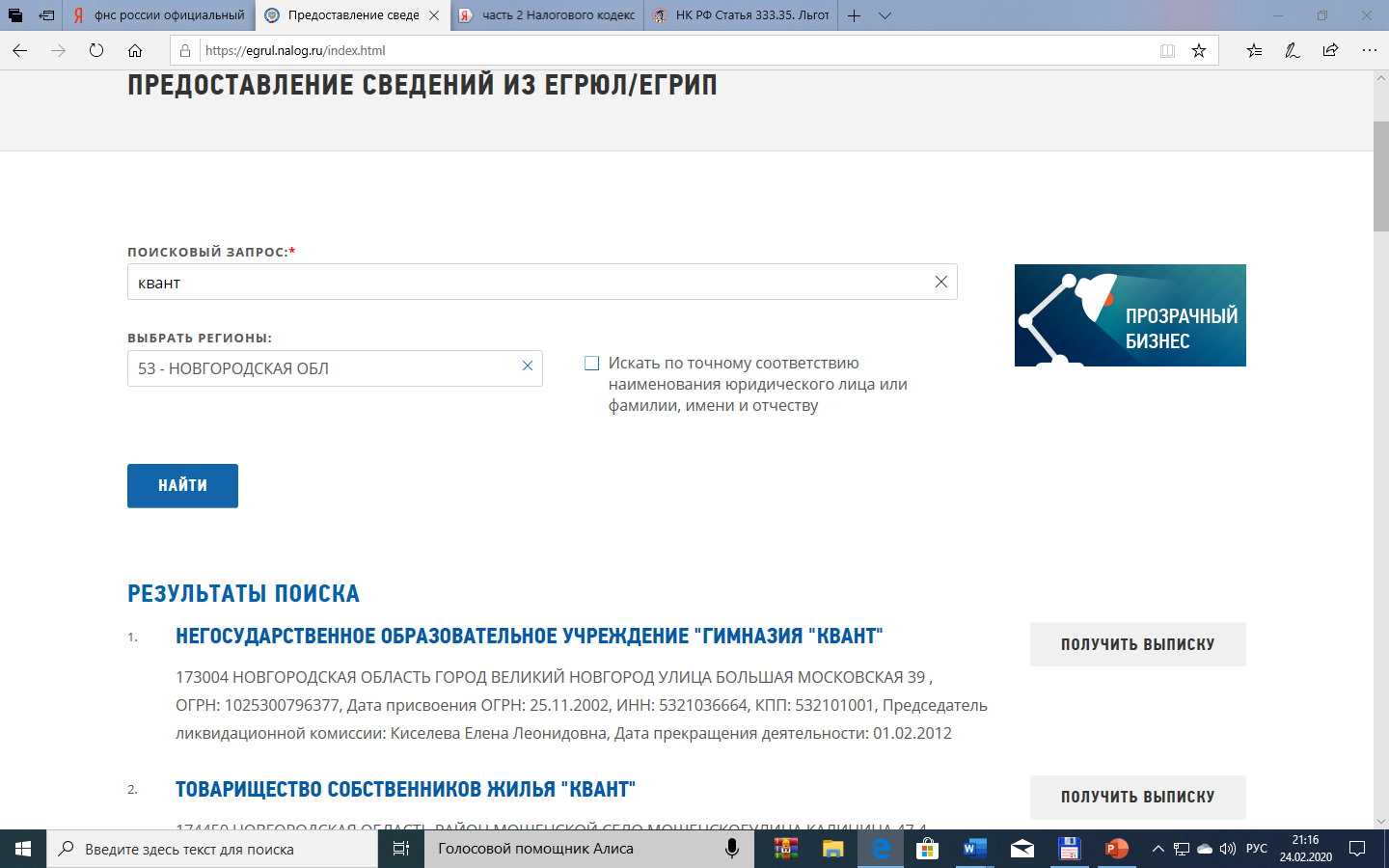 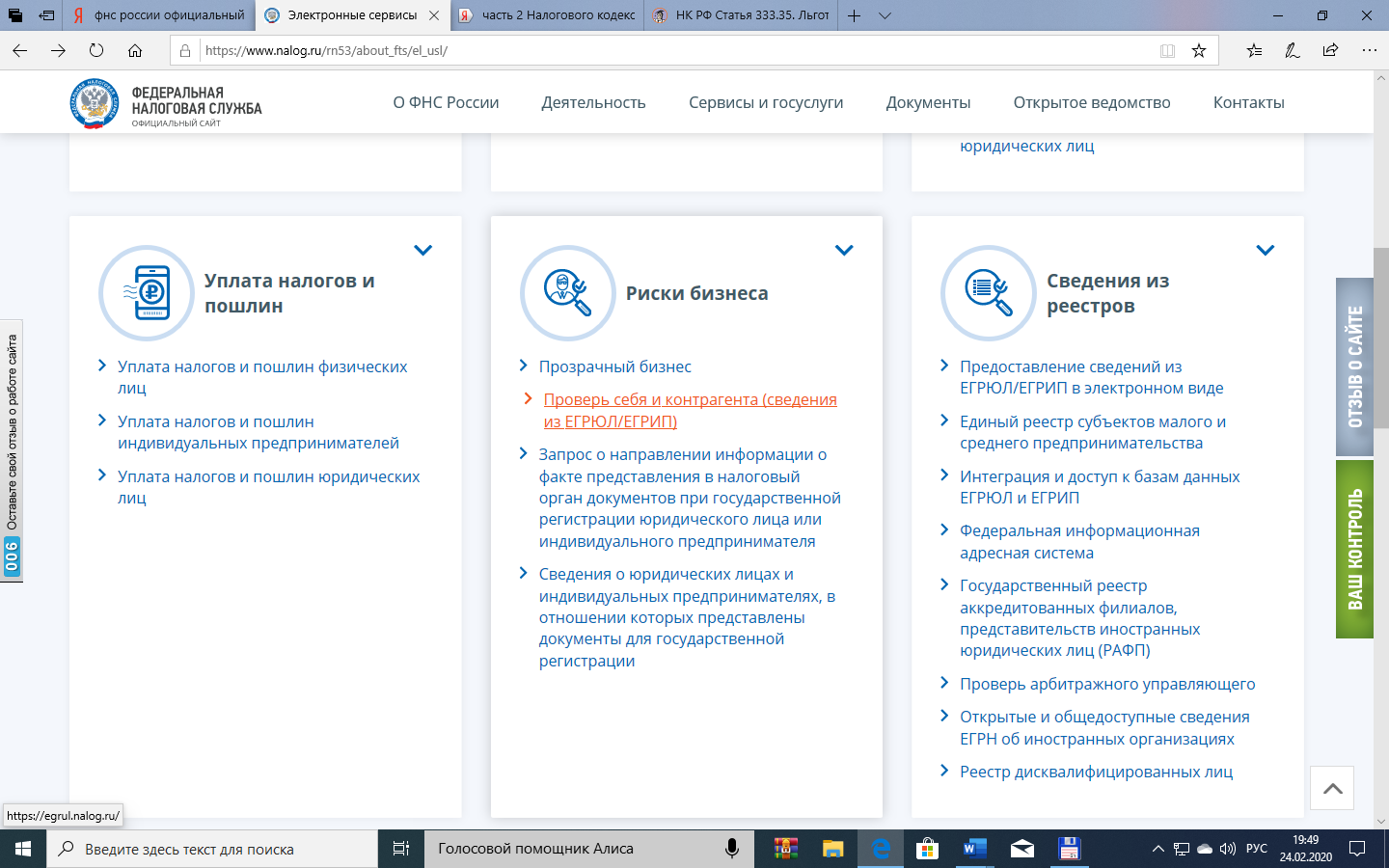 12
Сервис «Прозрачный бизнес»
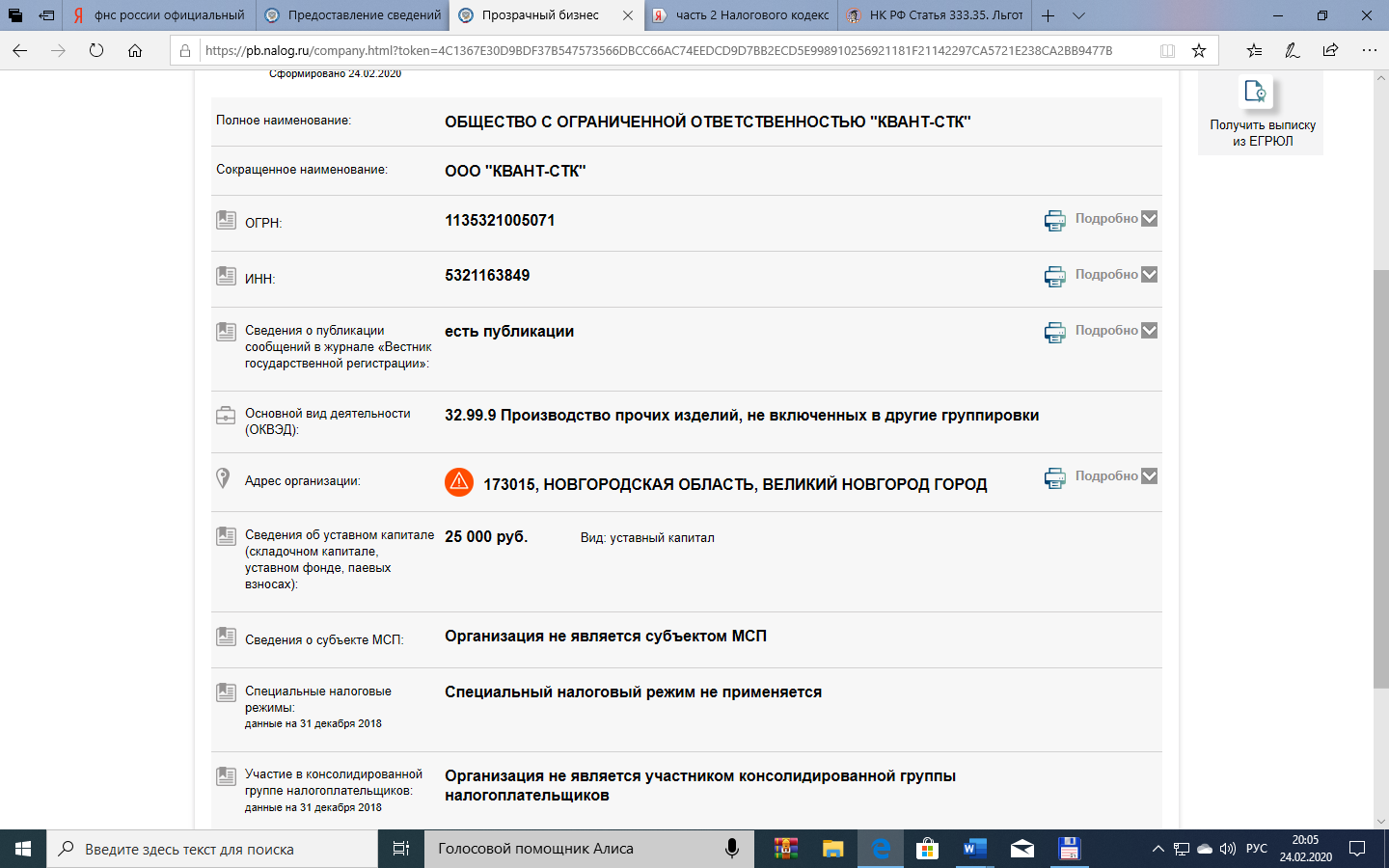 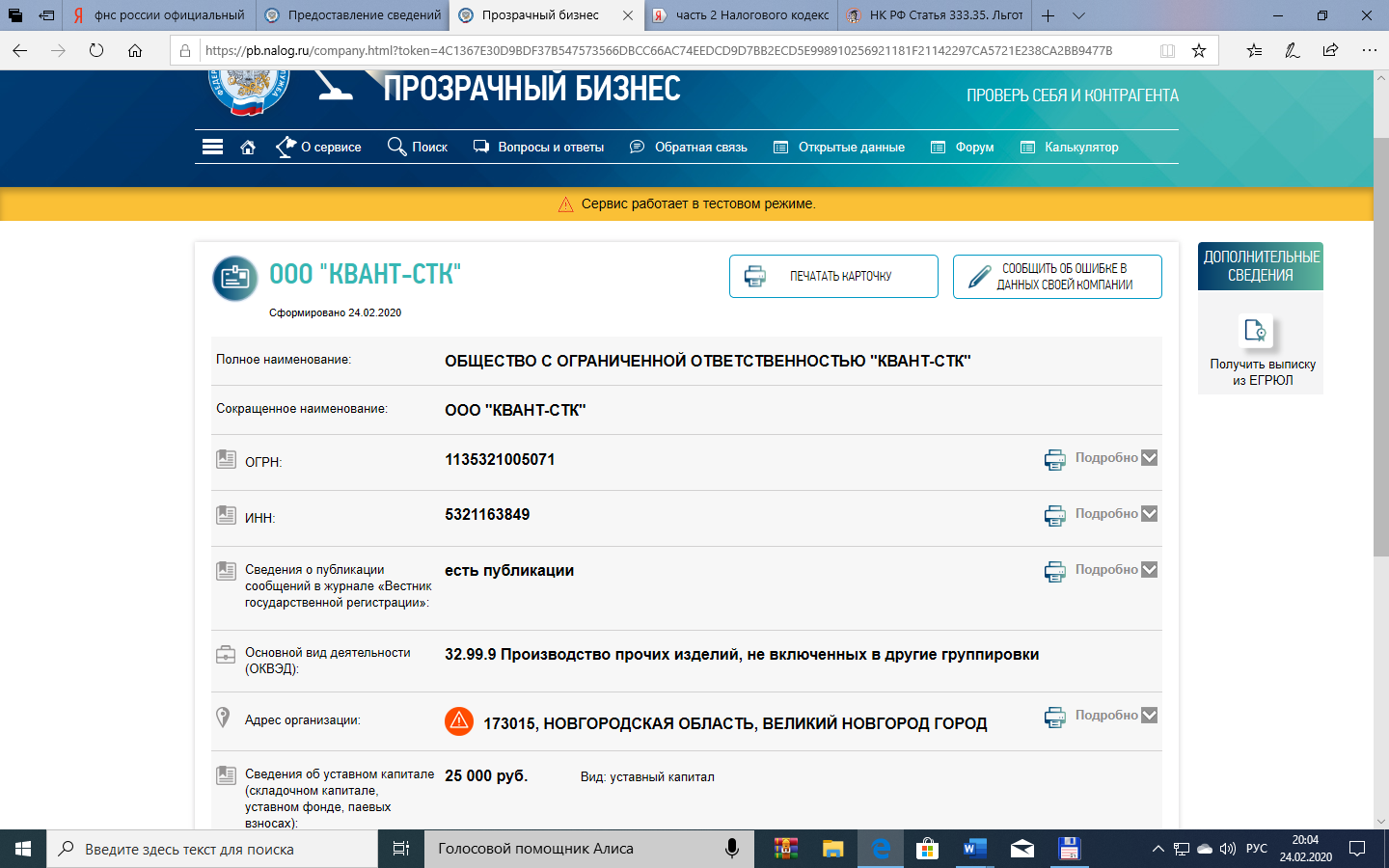 13
Сервис «Прозрачный бизнес»
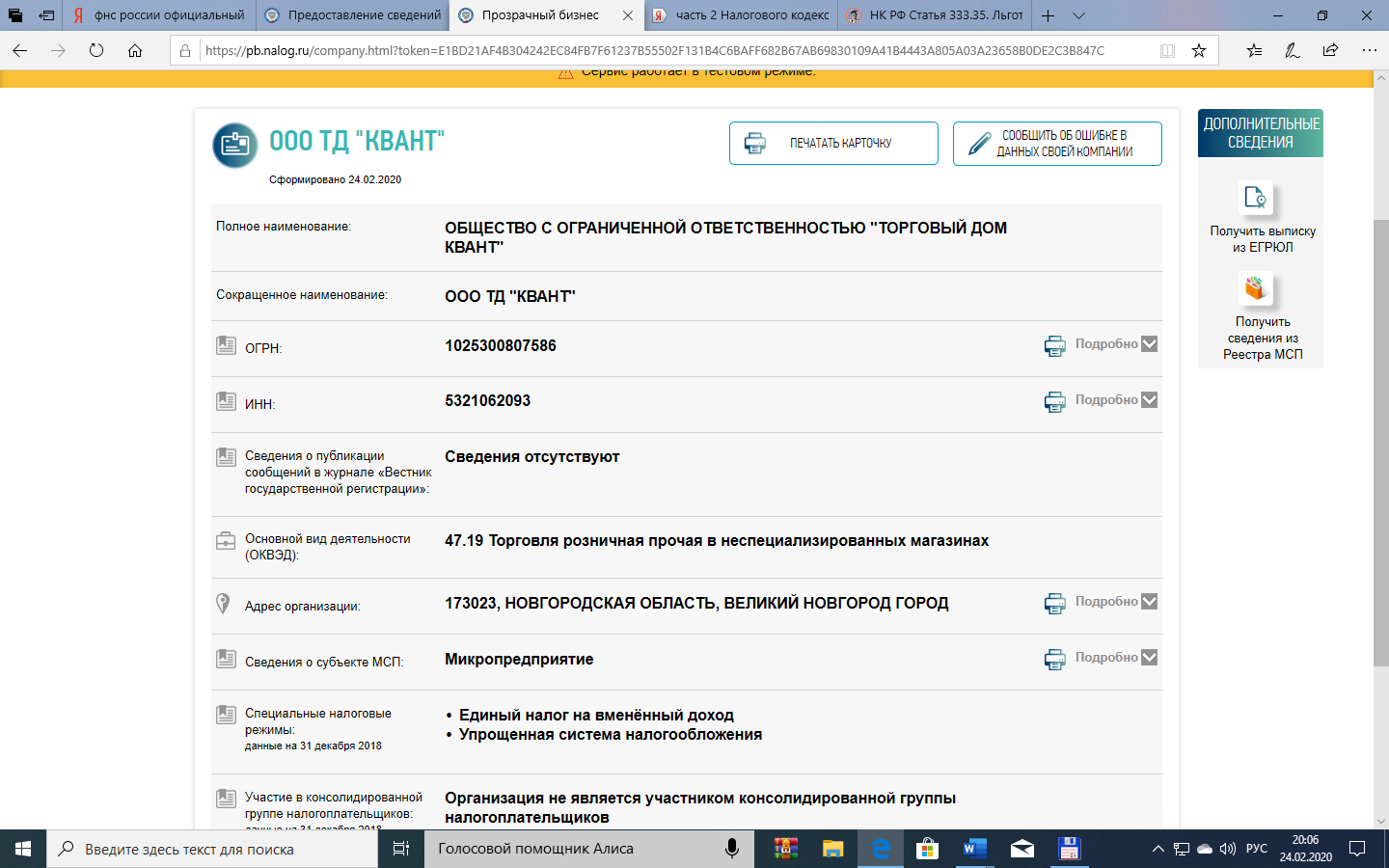 14
Сервис «Запрос сведений»
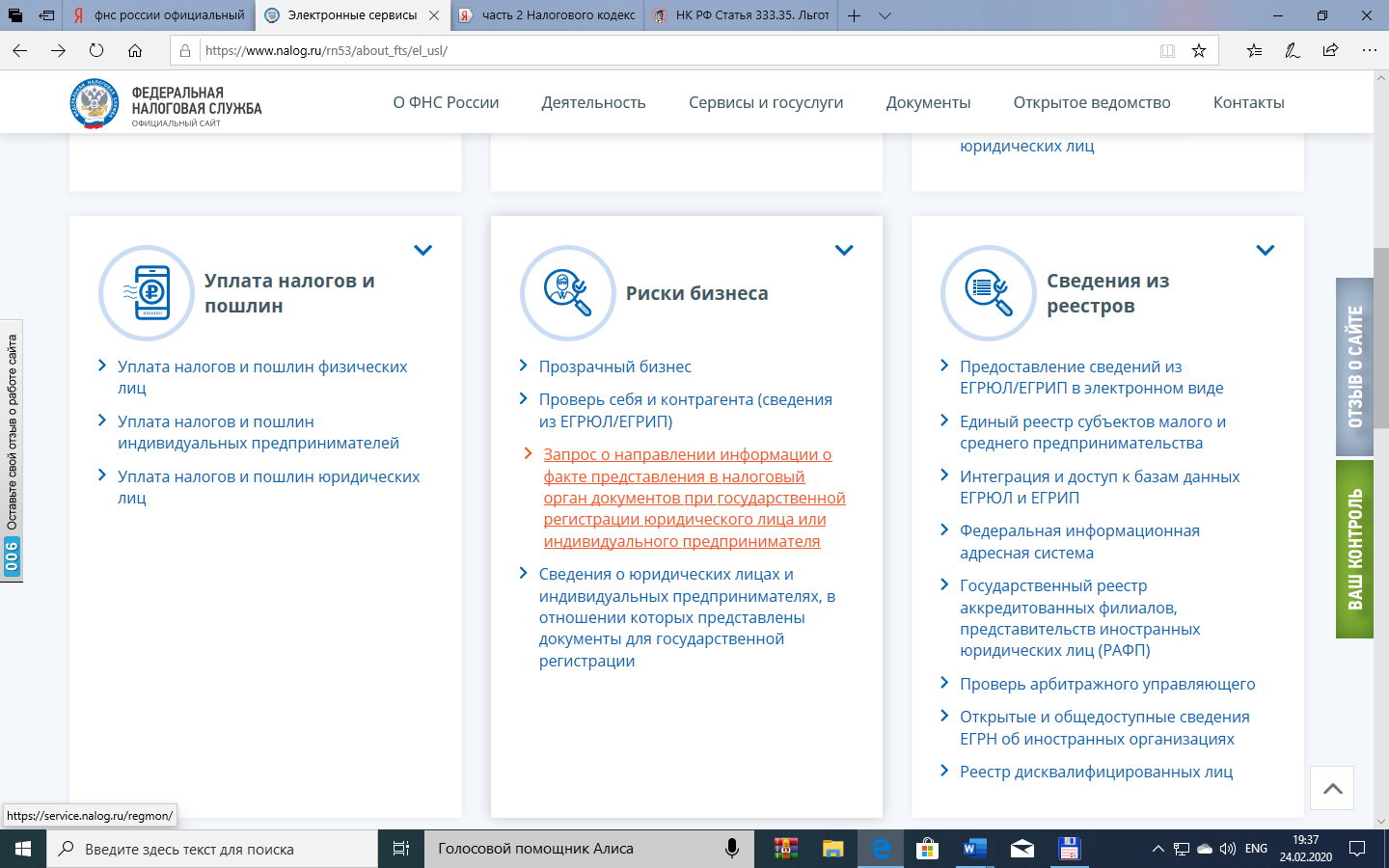 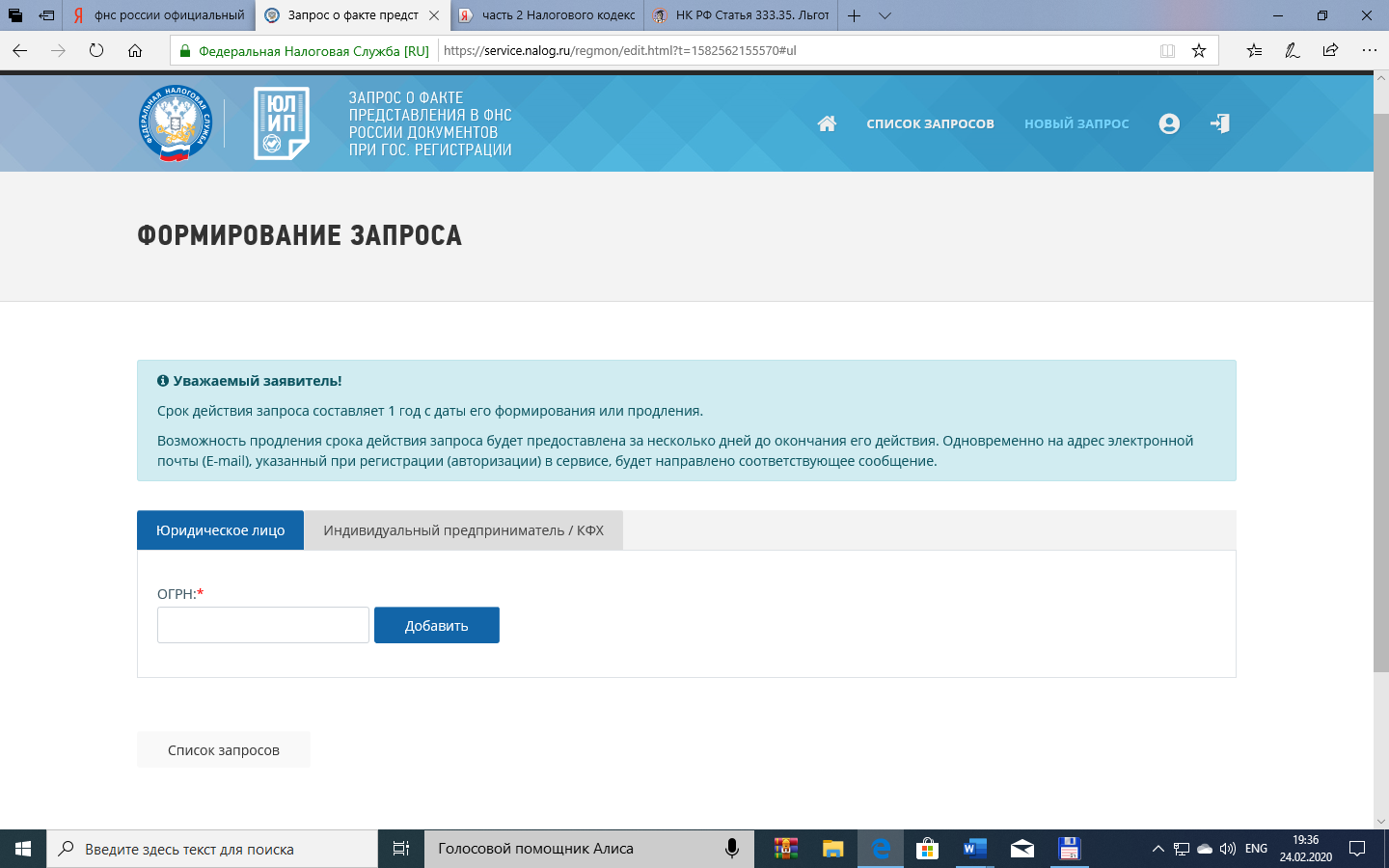 15
Реестр малого и среднего предпринимательства
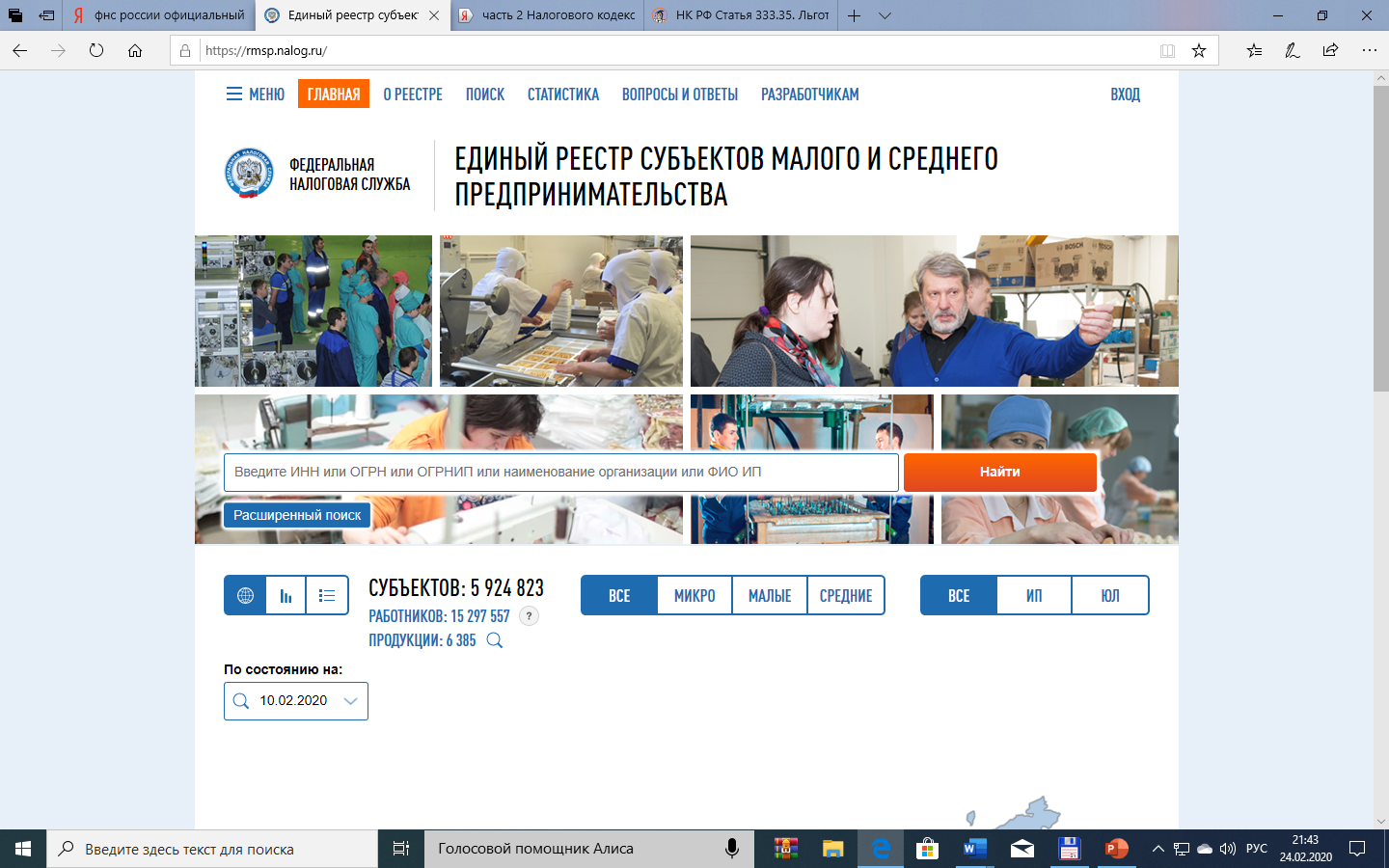 16
Расширенный поиск
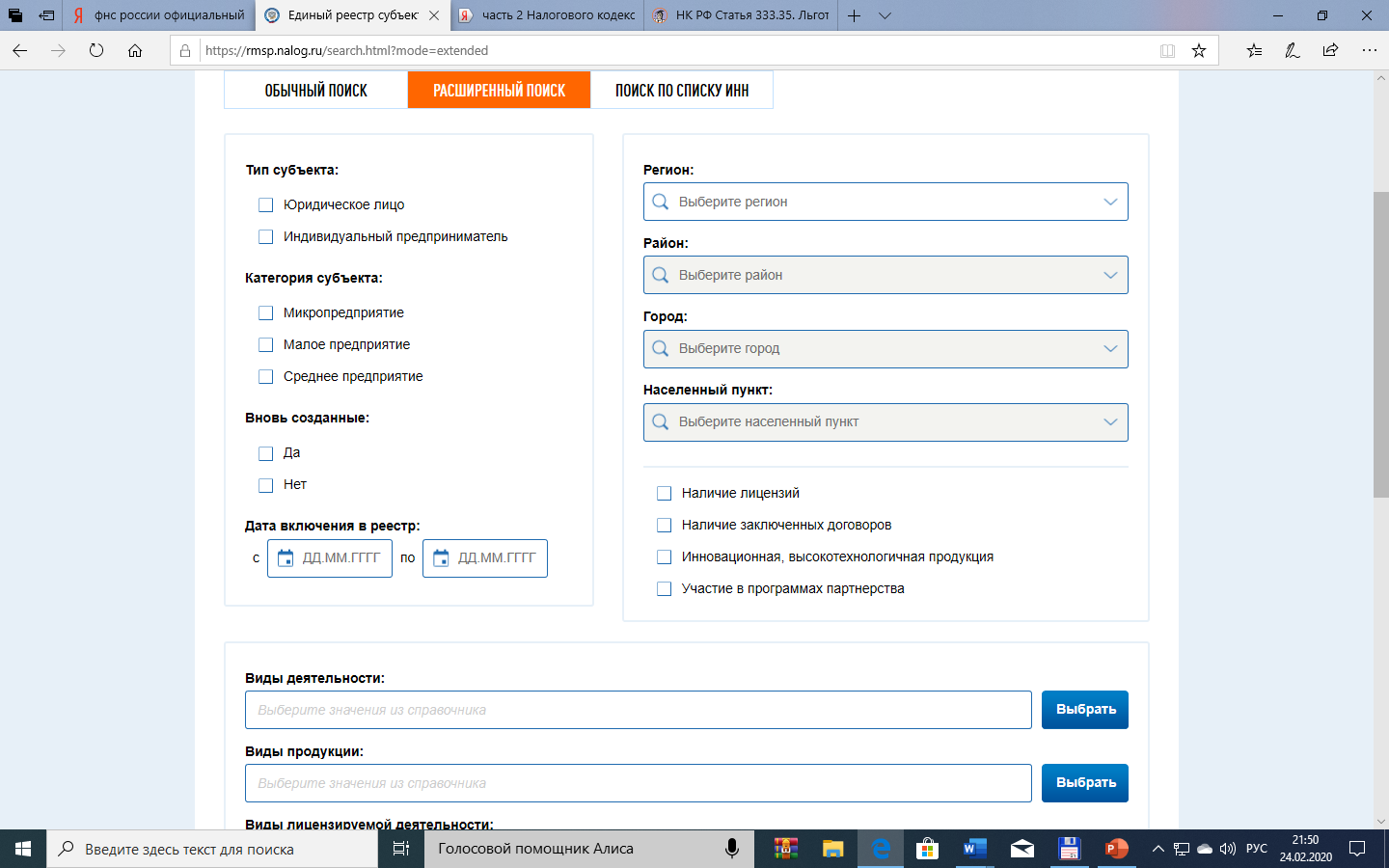 17
Формирование статистических данных
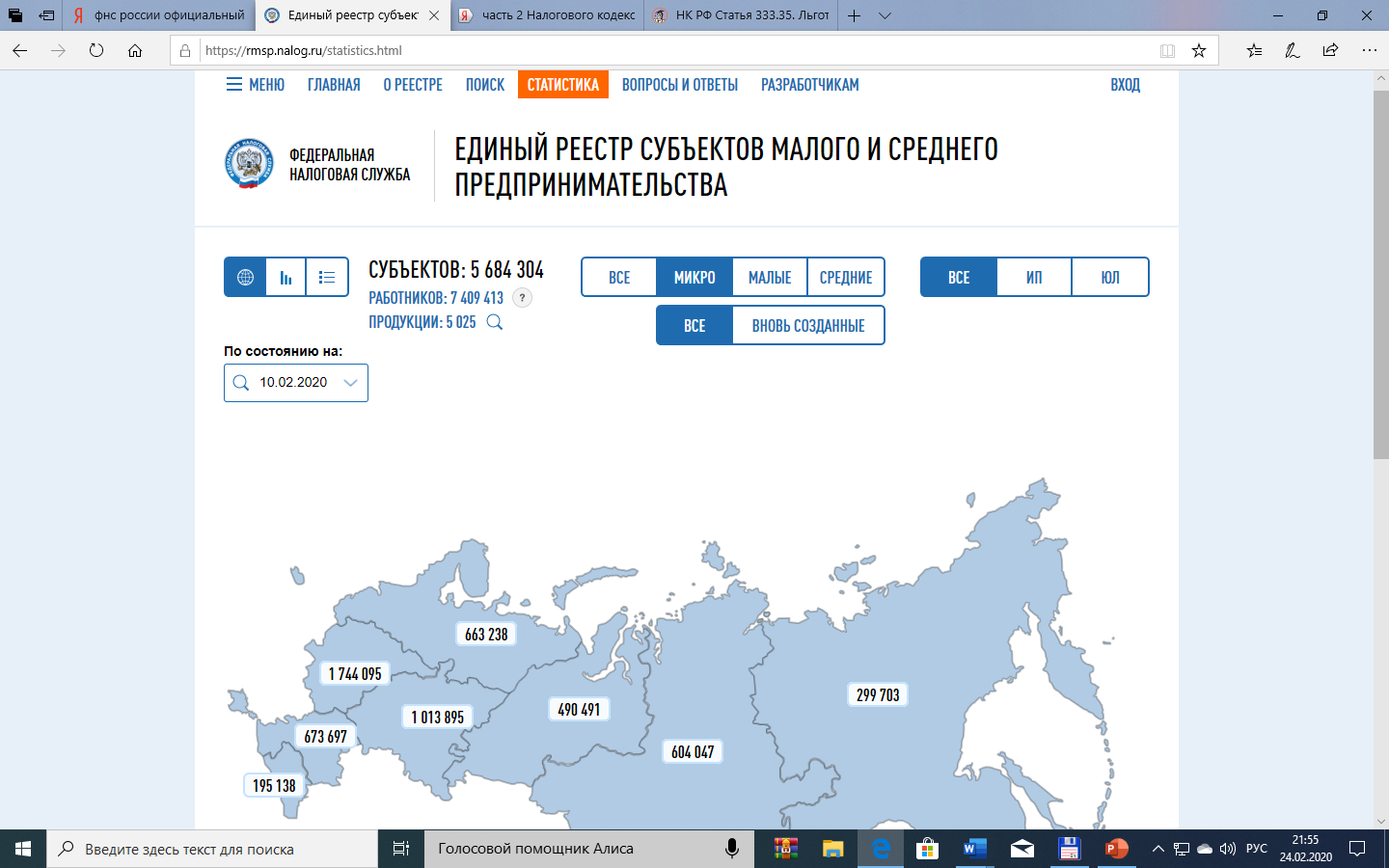 18
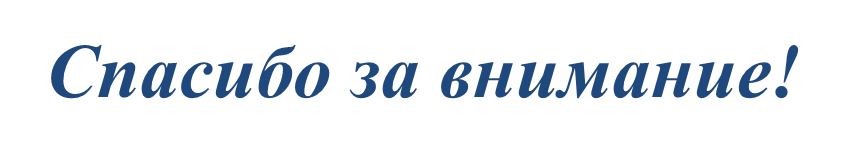 19